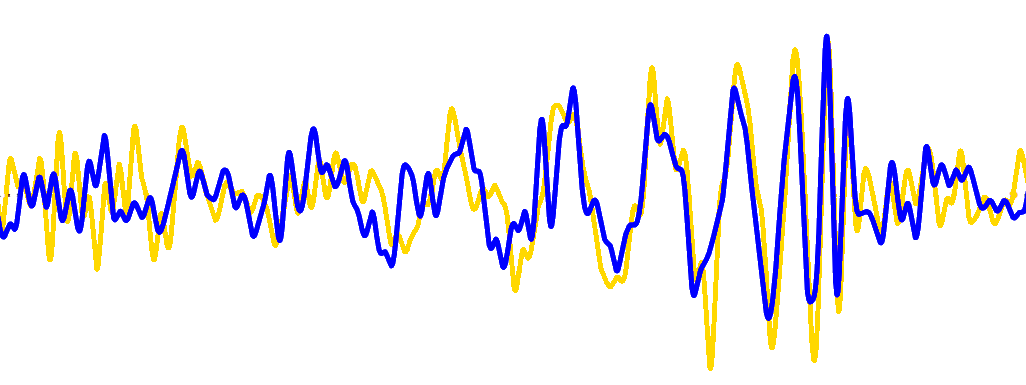 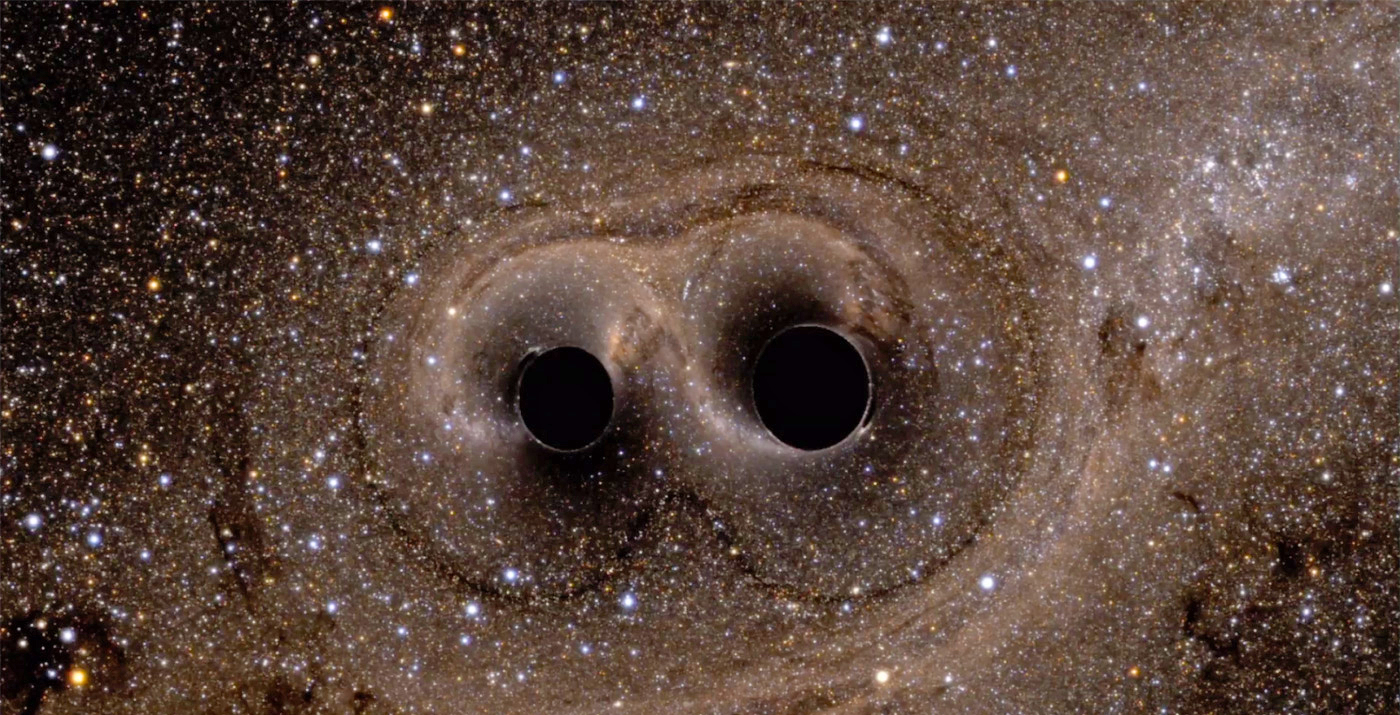 AdV+ R&DCoating materials
Physique des Ondes Gravitationnelles
Théorie linéarie
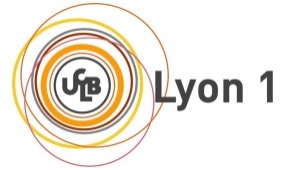 Gianpietro Cagnoli
gianpietro.cagnoli@univ-lyon1.fr
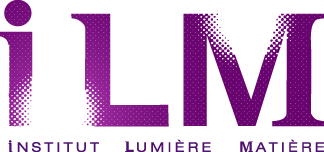 De l’Équation d’Einstein aux OG
La linéarisation de l’Équation d’Einstein
Ricci’s tensor
2019
POG – Théorie Linéaire
G. Cagnoli
2
A false-friend equation…
1)
2019
POG – Théorie Linéaire
G. Cagnoli
3
2019
POG – Théorie Linéaire
G. Cagnoli
4
Special relativity: Lorentz transformations
Galileian transformations
Lorentz transformations
y’
y
v
Do not respect equivalence principle
Maxwell equations not invariant
Need a preferred frame of reference/medium for light propagation
S’
x’
S
x
Maxwell equations are invariant
Speed of light is the same in any frame
1)
2019
POG – Théorie Linéaire
G. Cagnoli
5
Special relativity: spacetime interval
Invariant!
1)
2019
POG – Théorie Linéaire
G. Cagnoli
6
Special relativity: the metric
Infinitesimal interval (line element)
Einstein’s summation
convention
1)
2019
POG – Théorie Linéaire
G. Cagnoli
7
Curved spacetime: the ingredients
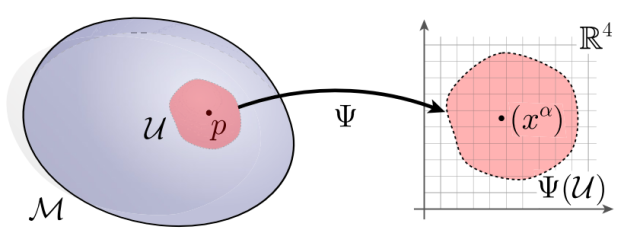 Space
Metric
2)
1)
2019
POG – Théorie Linéaire
G. Cagnoli
8
Propriétés de la métrique
2019
POG – Théorie Linéaire
G. Cagnoli
9
Notation utilisé
2019
POG – Théorie Linéaire
G. Cagnoli
10
Scalars and Vectors
Scalar
Vector
2)
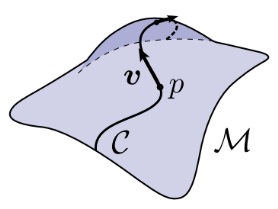 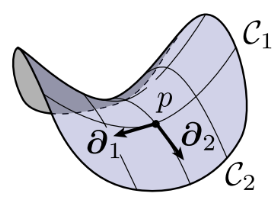 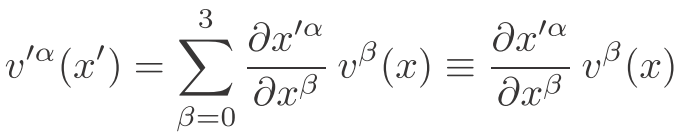 2019
POG – Théorie Linéaire
G. Cagnoli
11
3)
2019
POG – Théorie Linéaire
G. Cagnoli
12
3)
2019
POG – Théorie Linéaire
G. Cagnoli
13
4), 5)
2019
POG – Théorie Linéaire
G. Cagnoli
14
4)
2019
POG – Théorie Linéaire
G. Cagnoli
15
La solution de l’équation d’onde homogène
2019
POG – Théorie Linéaire
G. Cagnoli
16
MM)
2019
POG – Théorie Linéaire
G. Cagnoli
17
La solution TT gauge plus générique
MM)
2019
POG – Théorie Linéaire
G. Cagnoli
18
La solution de l’équation avec la source
MM)
2019
POG – Théorie Linéaire
G. Cagnoli
19
Séparation entre ondes and background
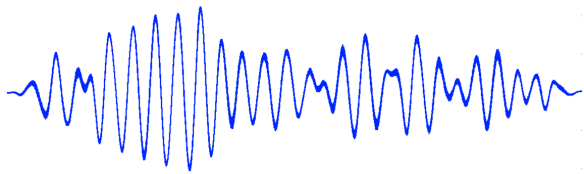 MM)
2019
POG – Théorie Linéaire
G. Cagnoli
20
L’équation d’Einstein pour le background
After a long manipulaitonof the terms and consideringintegration by parts too
This is invariant by coordinate transformations
MM)
2019
POG – Théorie Linéaire
G. Cagnoli
21
Crédits
Giacomo Ciani, Università di Padova, cours doctorale
Auger G. and Plagnol E., 2017, An Overview of Gravitational Waves, World Scientific Publishing, ISBN 978-9-813-14175-9
Hobson M.P., Efstathiou G.P. and Lasenby A.N., 2006, General Relativity, An Introduction for Physicists, Cambridge University Press, ISBN 978-0-521-53639-4
http://arxiv.org/abs/gr-qc/0401099v1
https://physics.stackexchange.com/questions/297701/what-does-the-ricci-tensor-represent
MM) M. Maggiore’s text book
2019
POG – Théorie Linéaire
G. Cagnoli
22